Dynamisk Strategi
Få overblik over din virksomhed
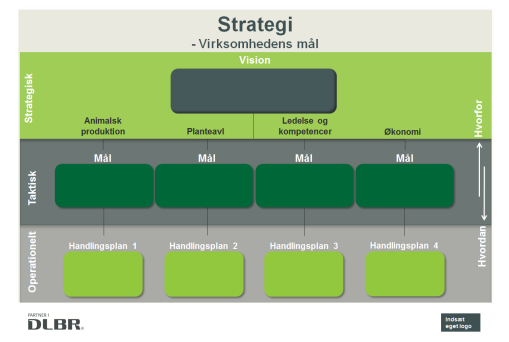 Lars Landmand
Bondegårdsvej 12
1234 På landet
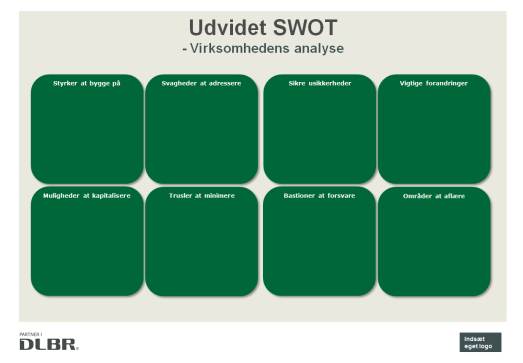 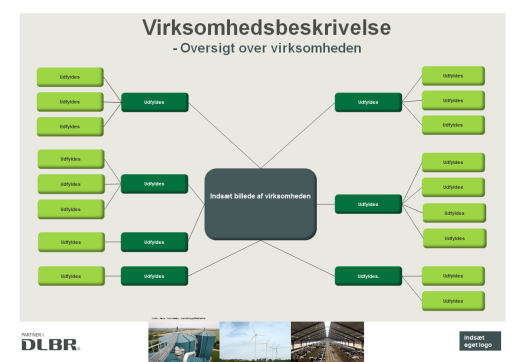 Lars Landmand
Tlf 1234 5678
nn@nnnnn.dk
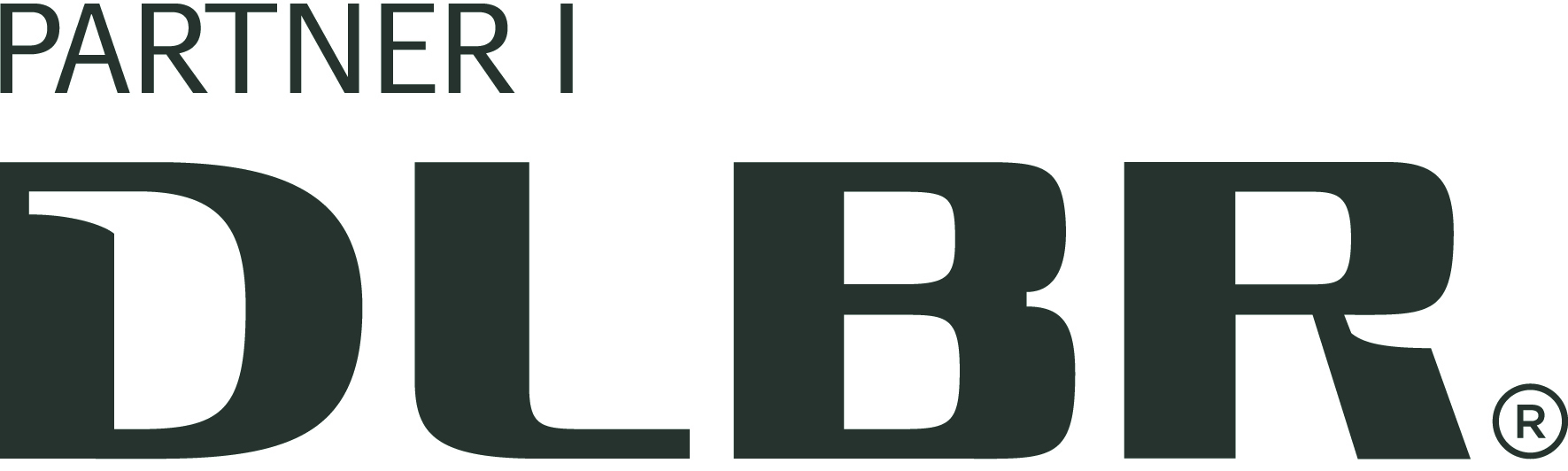 Produktbeskrivelse
Dynamisk Strategi er din intensive kortlægning af virksomhedens strategi, præsenteret i et visuelt overblik og med konkrete handlingsplaner.
 
Udover en personlig og organisatorisk strategisk afklaring får du også et effektivt kommunikationsværktøj,  som hjælper med at gøre tanker til handling. 
 
Strategien synliggør det realistiske strategiske mål, som bedriften stræber efter at indfri i løbet af et til to år.  De handlinger, der skal til for at indfri målet, er beskrevet med meget konkrete handlingsplaner.
 
Den Dynamiske Strategi udbygges i takt med at nye tiltag kræves,  når du får ny viden, nye muligheder eller nye udfordringer.
 
Strategien er udarbejdet  i samarbejde med :
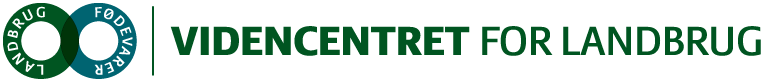 Logbog
Aktivitet	                                      Møde aftalt        Møde afholdt
Virksomhedsbeskrivelse
- Oversigt over virksomheden
Udfyldes
Udfyldes
Udfyldes
Udfyldes
Udfyldes
Udfyldes
Udfyldes
Udfyldes
Udfyldes
Udfyldes
Indsæt billede af virksomheden
Udfyldes
Udfyldes
Udfyldes
Udfyldes
Udfyldes
Udfyldes
Udfyldes
Udfyldes
Udfyldes
Udfyldes
Udfyldes
Udfyldes
Udfyldes.
Udfyldes
Foto: Jens Tønnesen, LandbrugsMedierne
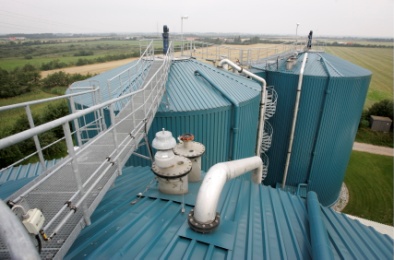 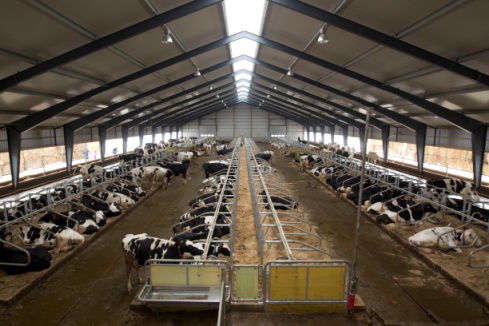 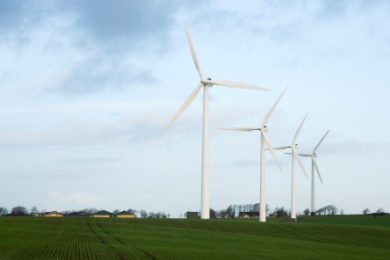 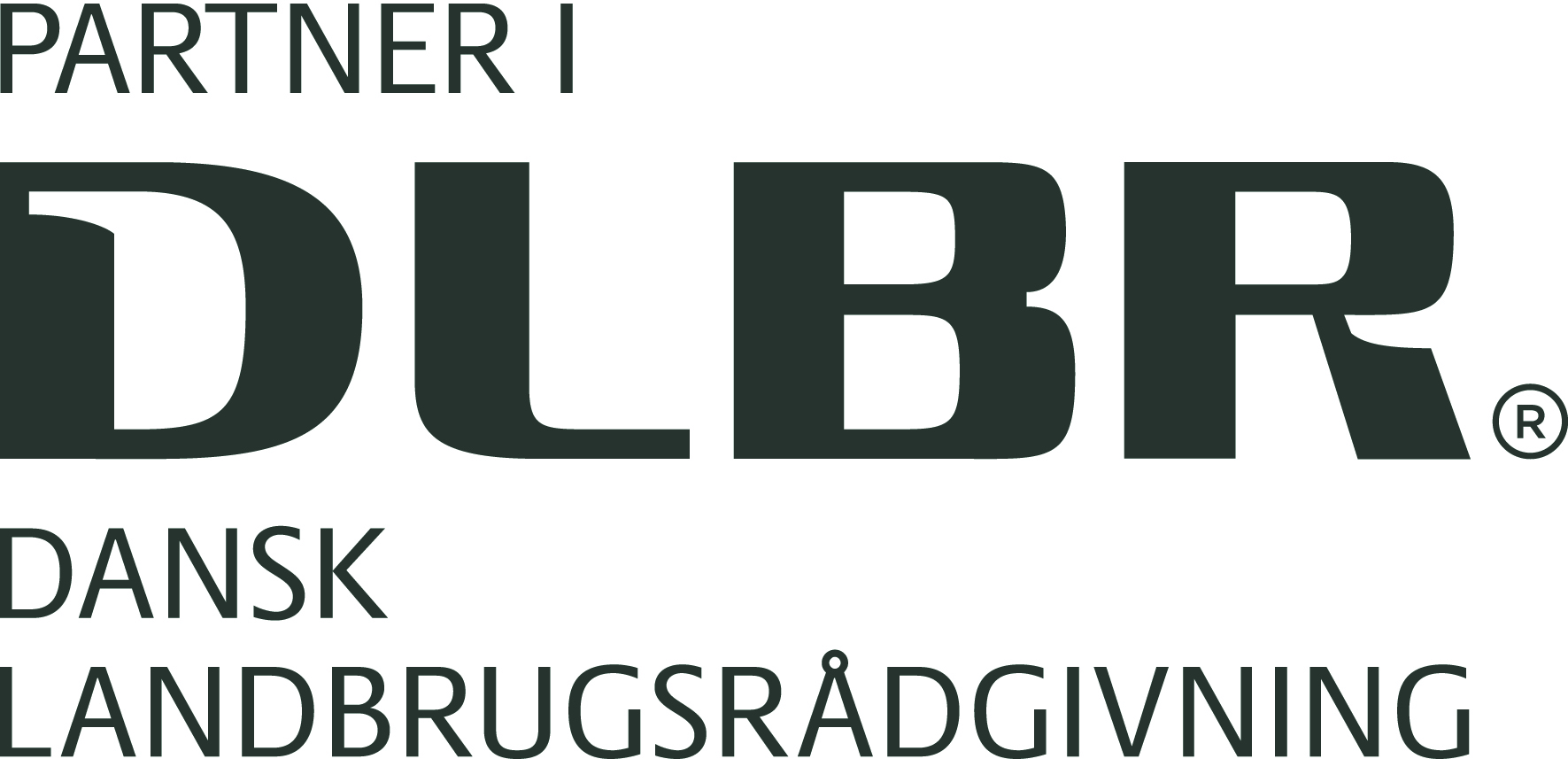 Indsæt eget logo
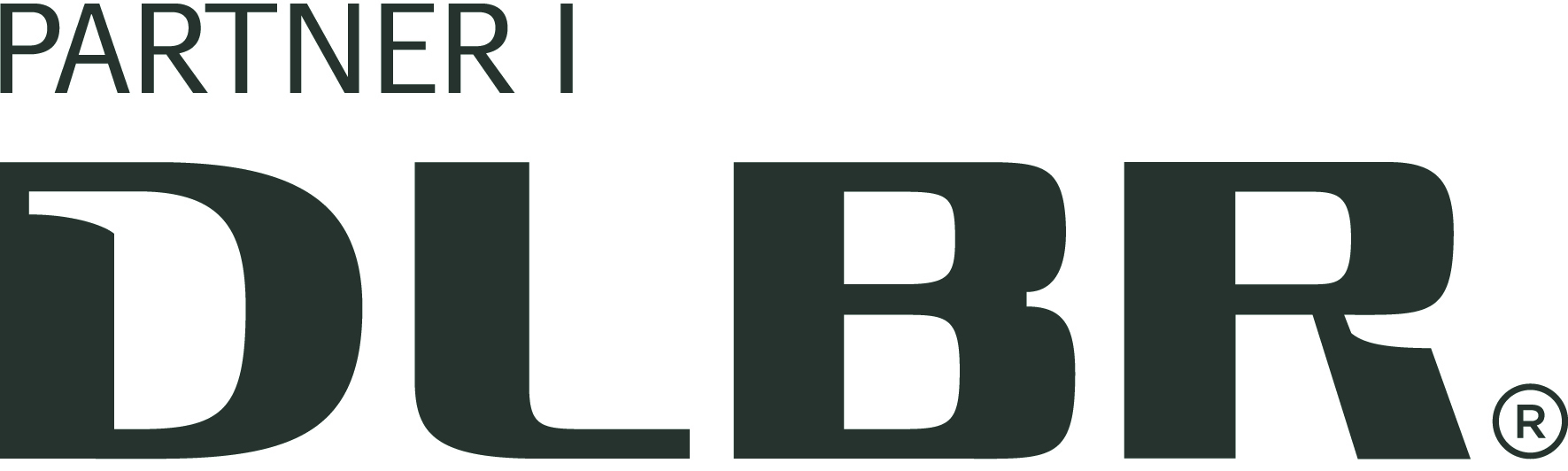 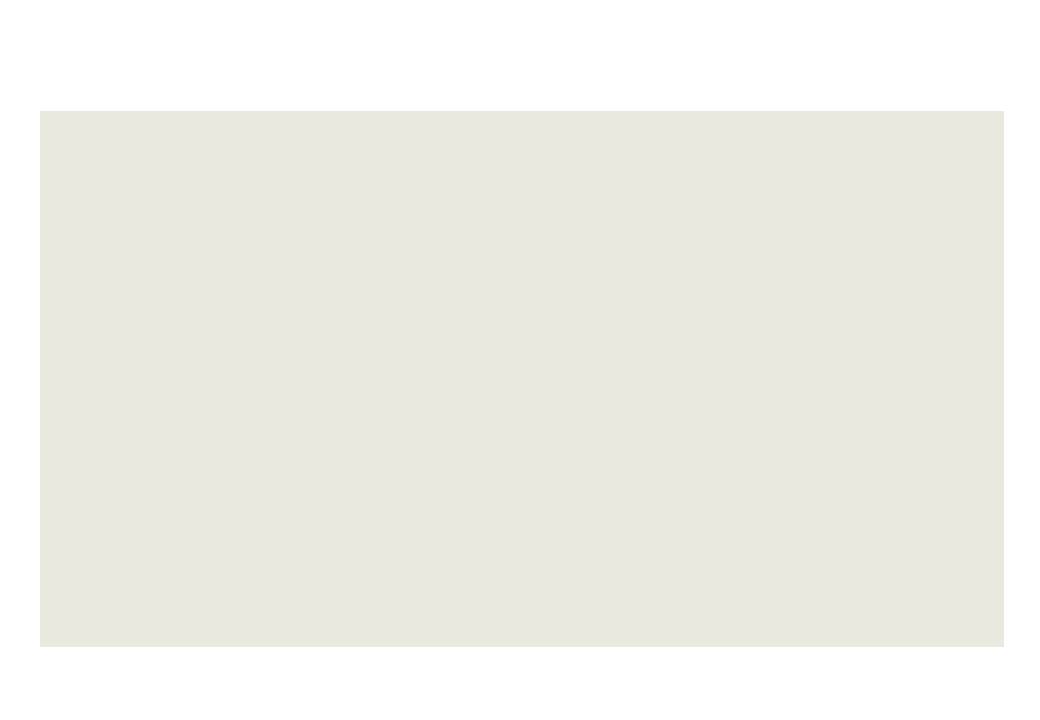 Udvidet SWOT
- Virksomhedens analyse
Styrker at bygge på
Svagheder at adressere
Sikre usikkerheder
Vigtige forandringer
Bastioner at forsvare
Muligheder at kapitalisere
Trusler at minimere
Områder at aflære
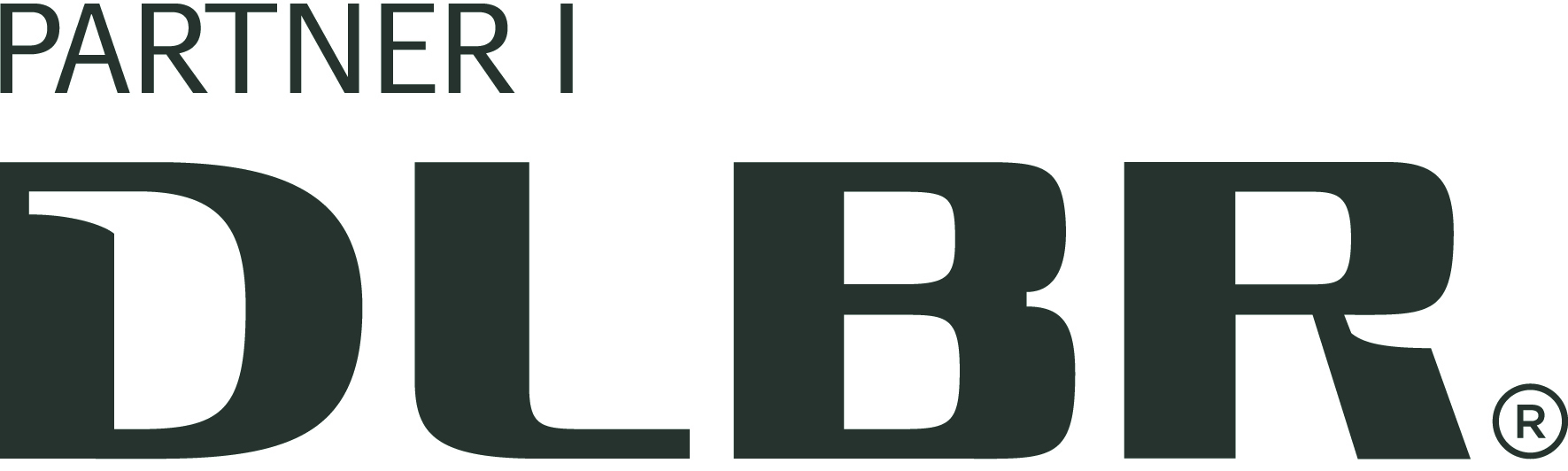 Indsæt eget logo
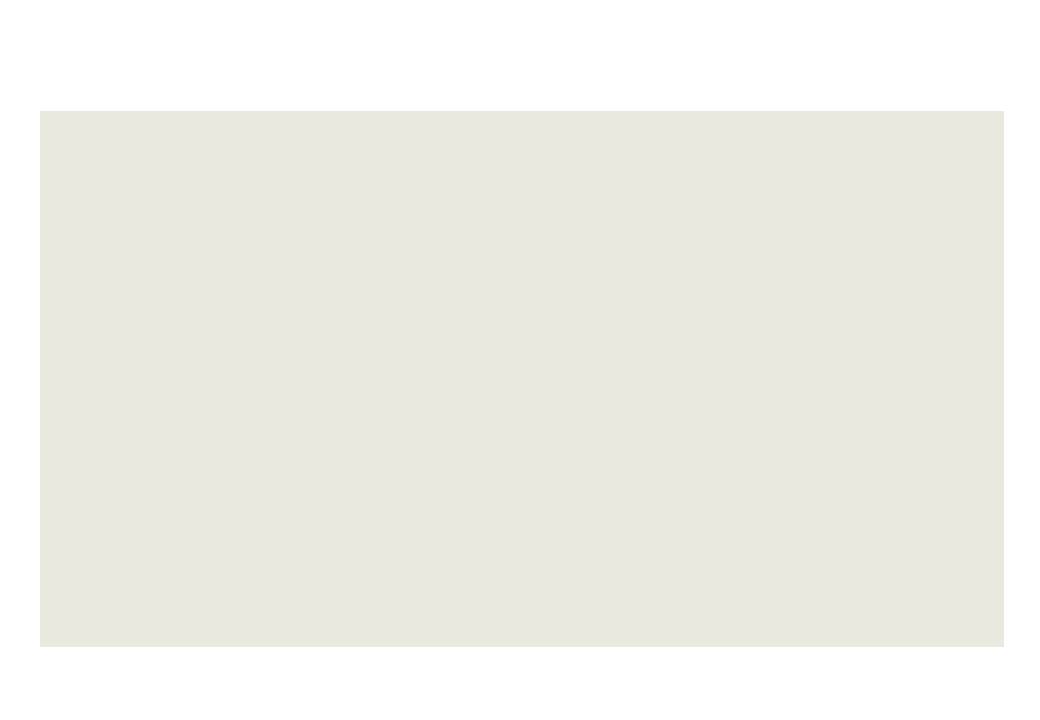 Samlet overblik-Virksomhedens potentialer og udfordringer
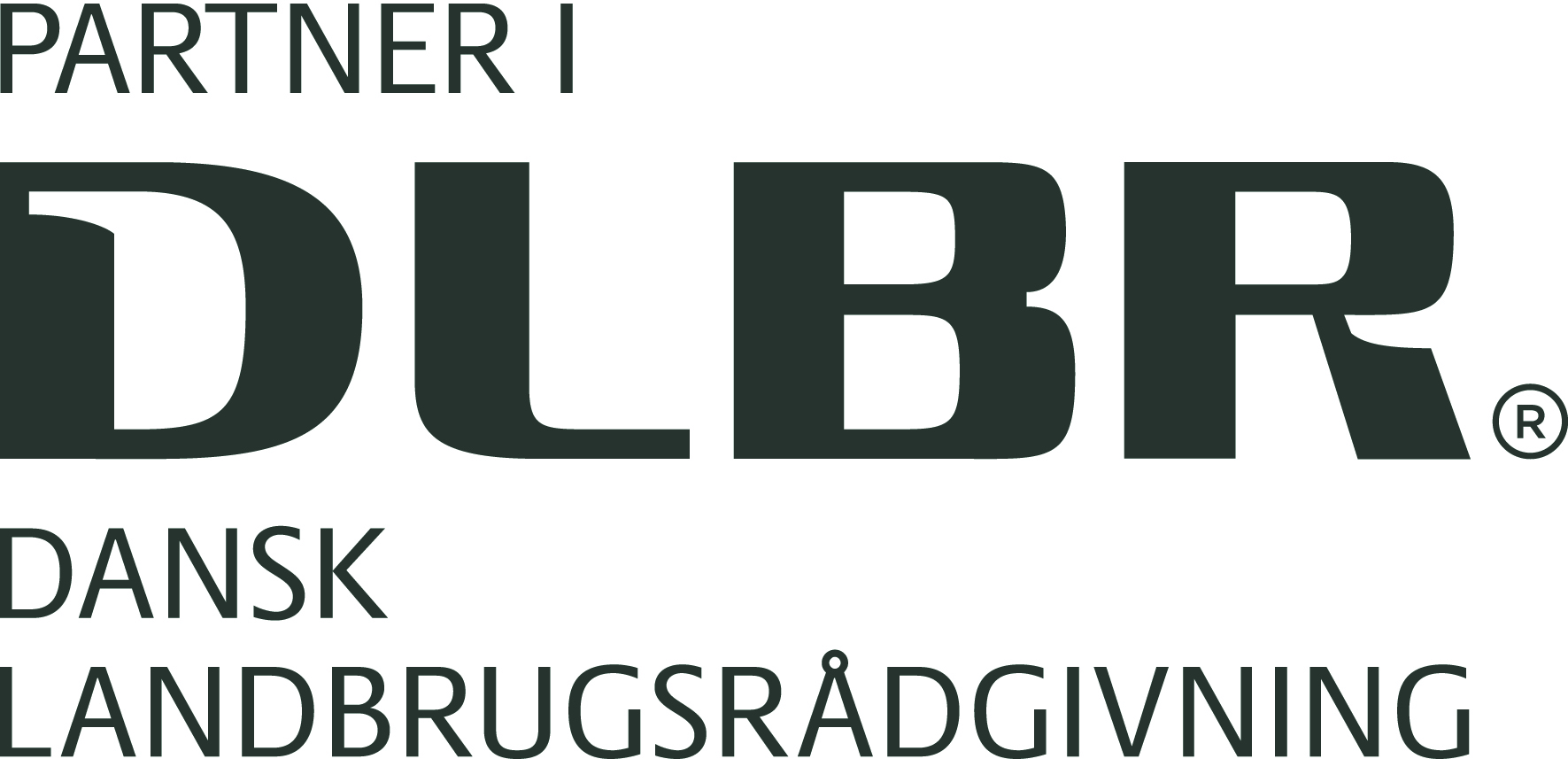 Indsæt eget logo
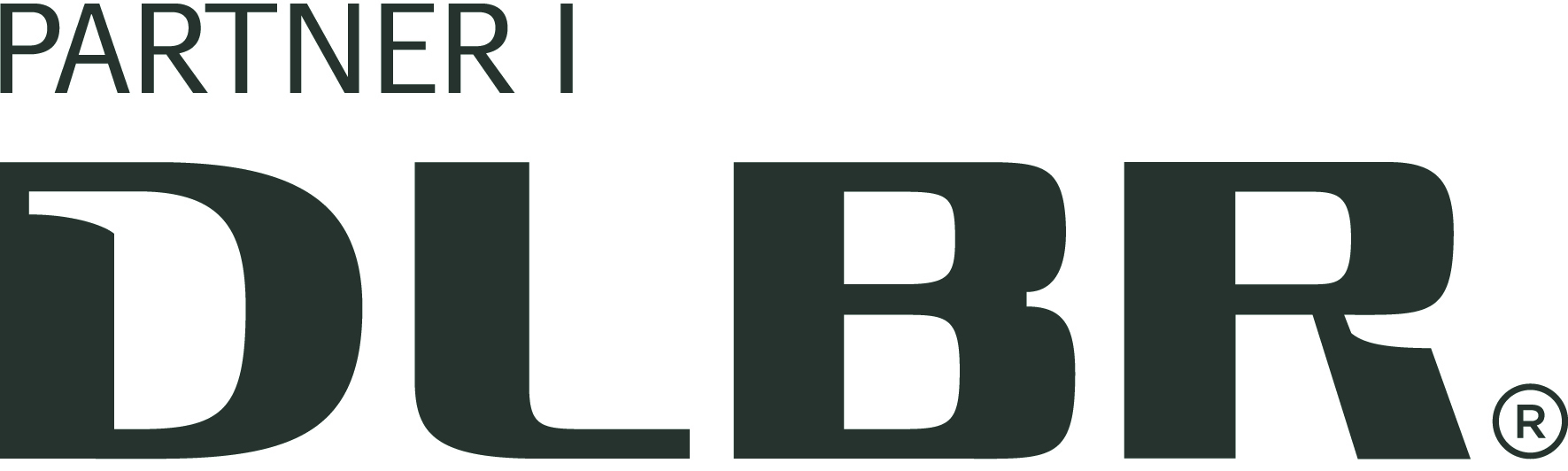 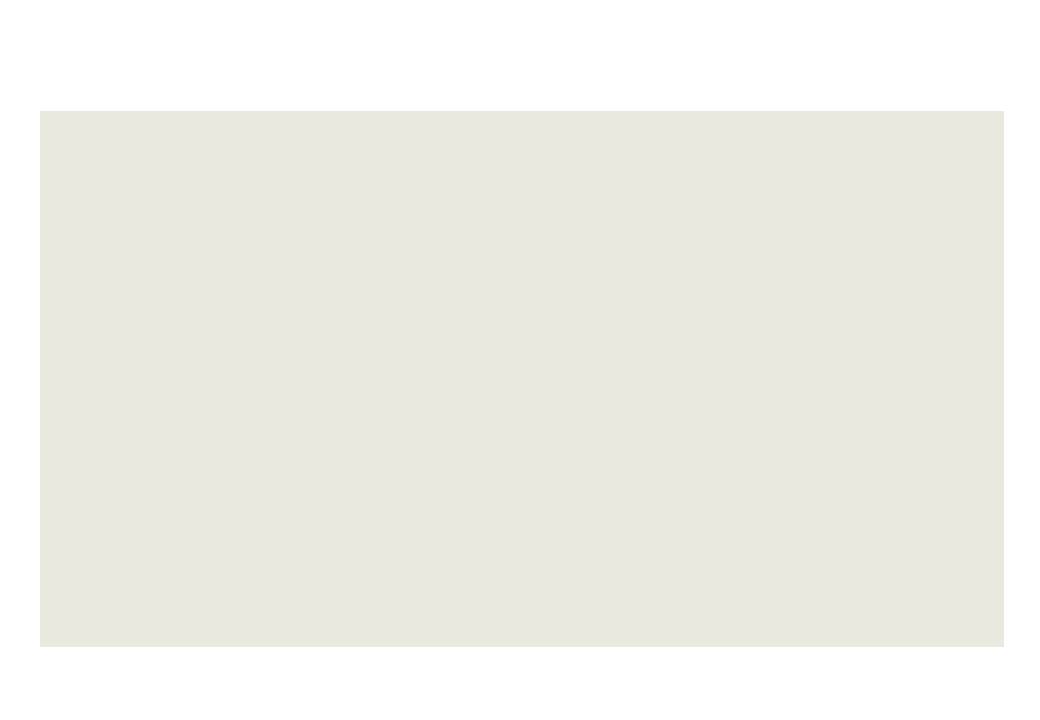 Strategi
- Virksomhedens mål
Vision
Strategisk
Hvorfor
Animalsk produktion
Ledelse og kompetencer
Planteavl
Økonomi
Mål
Mål
Mål
Mål
Taktisk
Handlingsplan 4
Handlingsplan 3
Handlingsplan 2
Handlingsplan 1
Hvordan
Operationelt
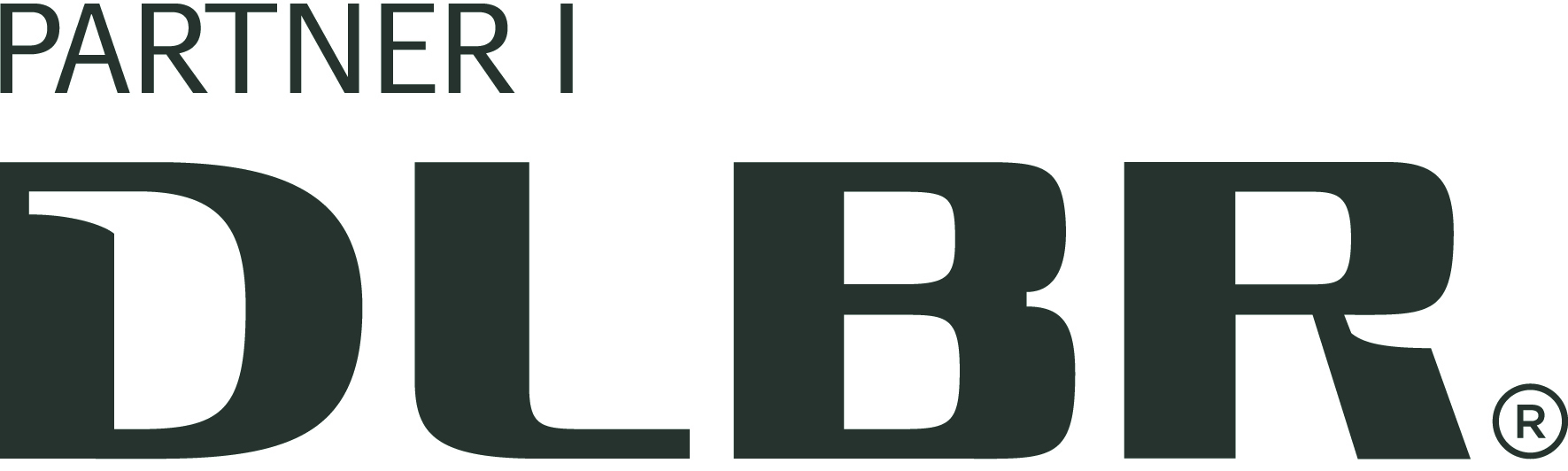 Indsæt eget logo
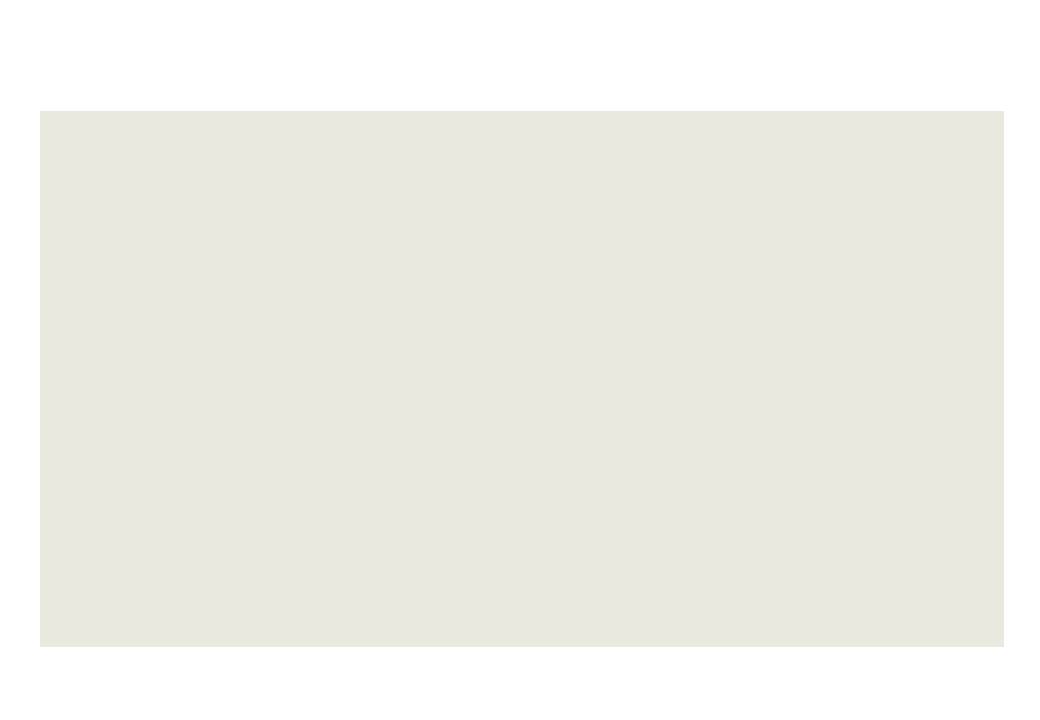 Handlingsplan 1 – animalsk produktion
Indsatsområde:
Leverance
Ansvar
Senest
1
2
2
3
4
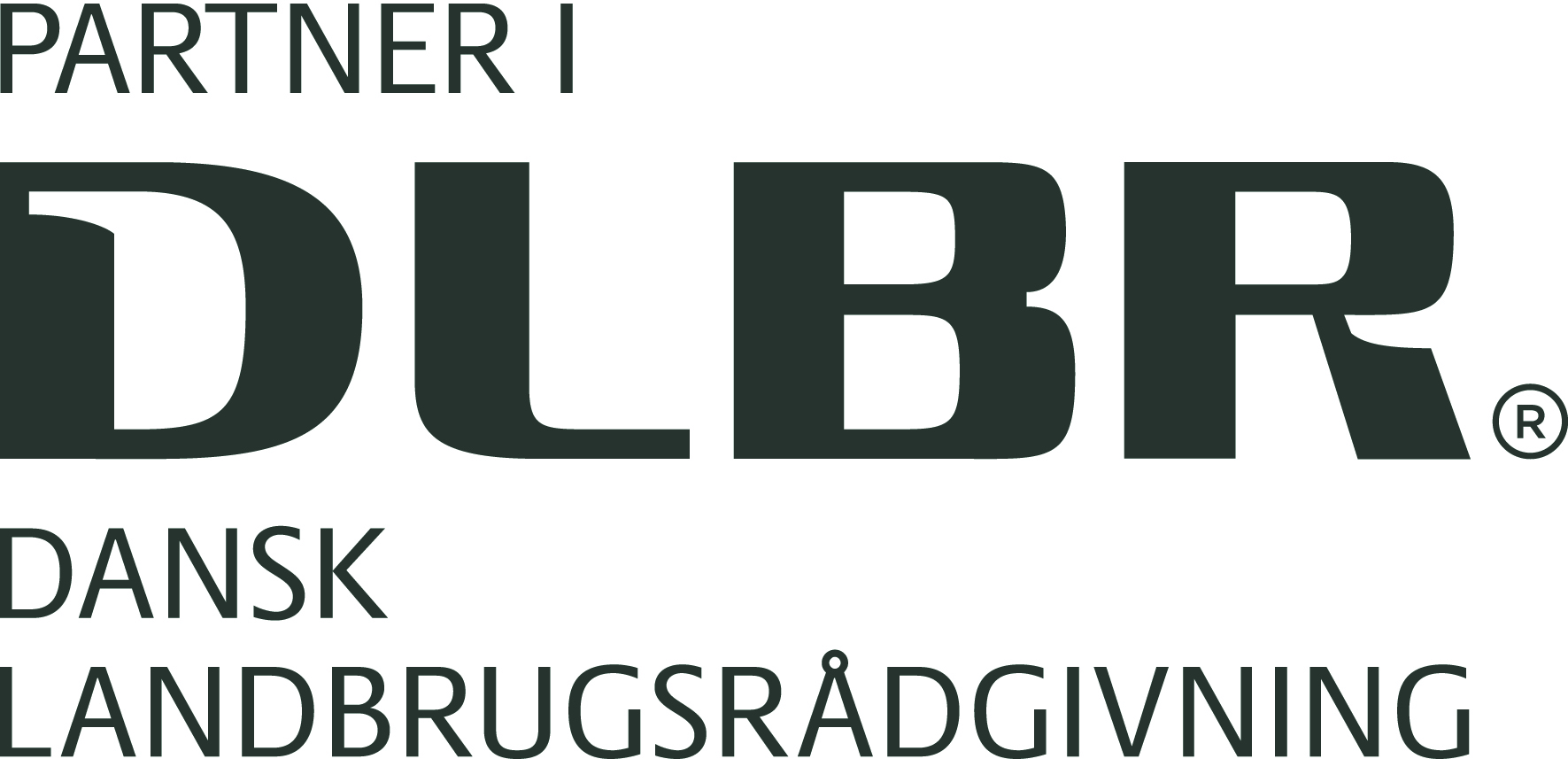 Indsæt eget logo
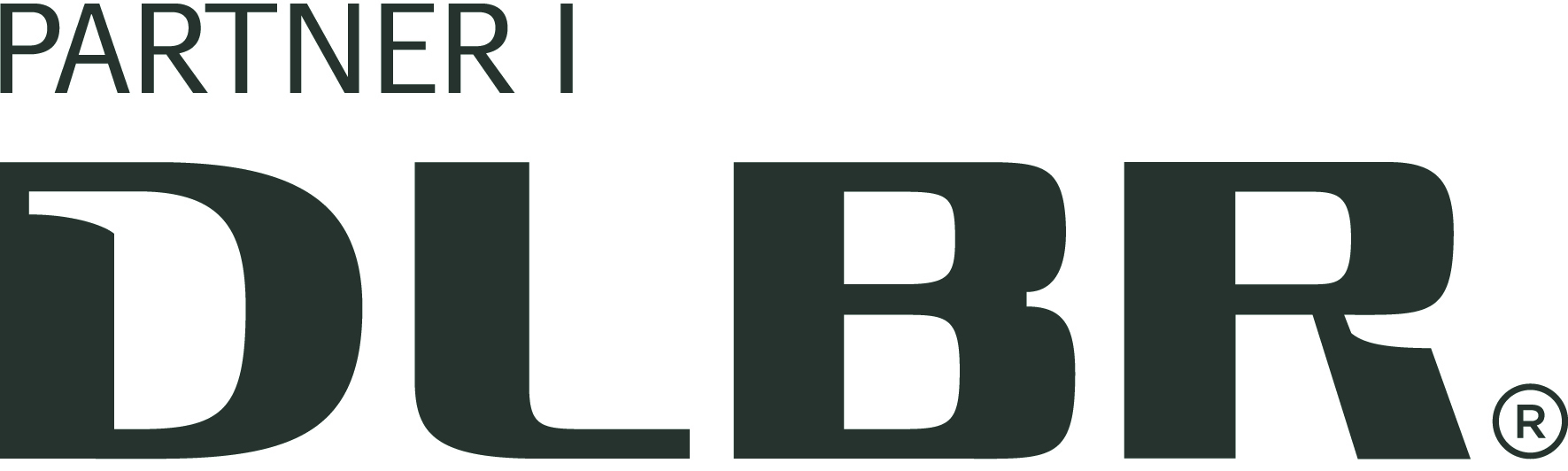 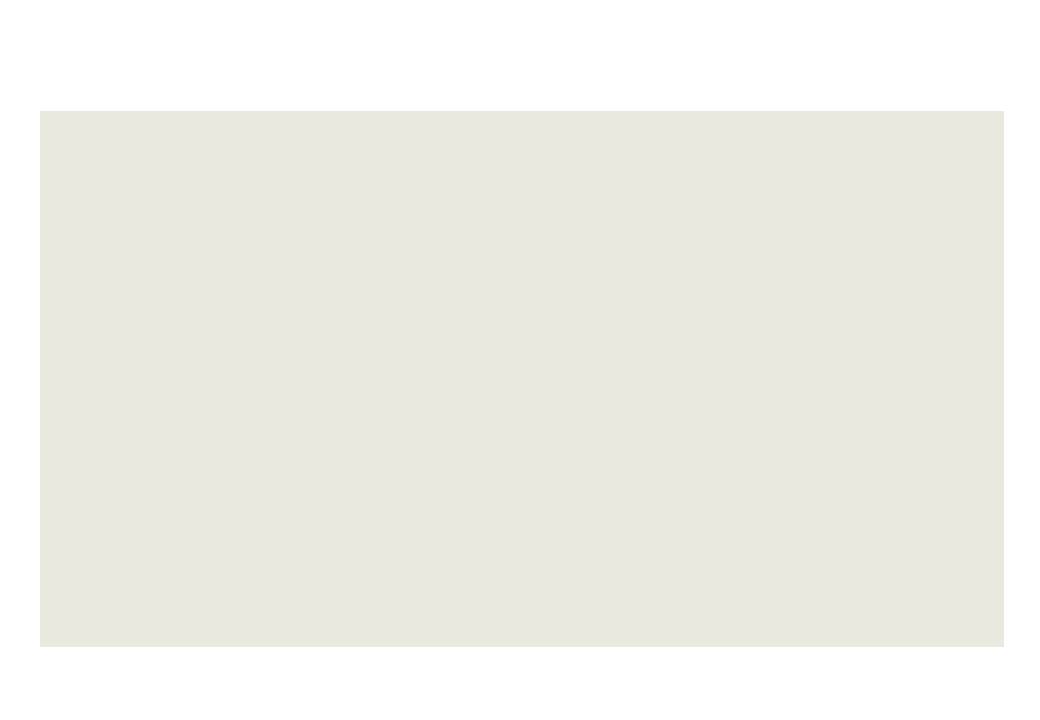 Handlingsplan 2 - planteavl
Indsatsområde:
Leverance
Ansvar
Senest
1
2
2
3
4
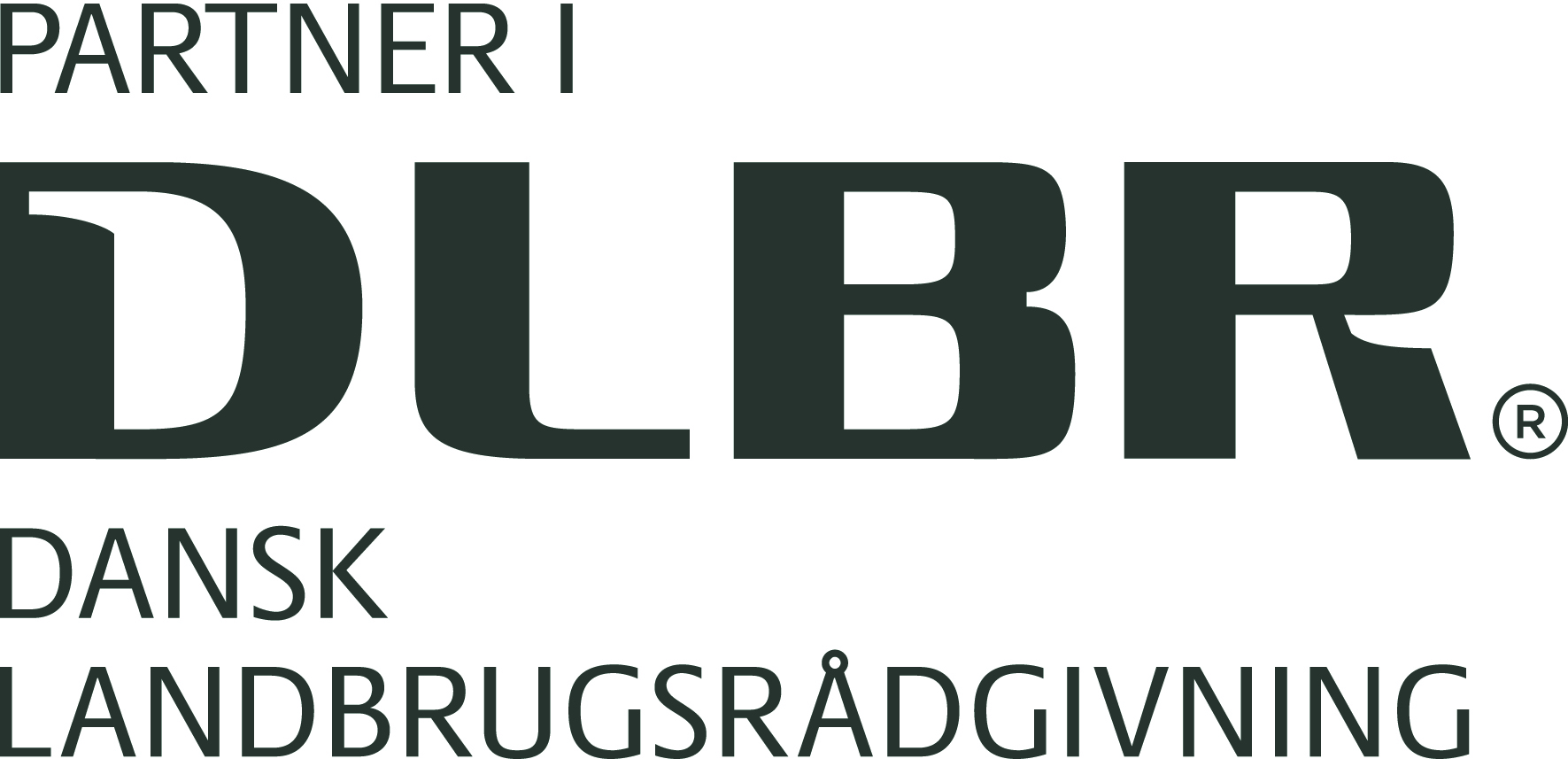 Indsæt eget logo
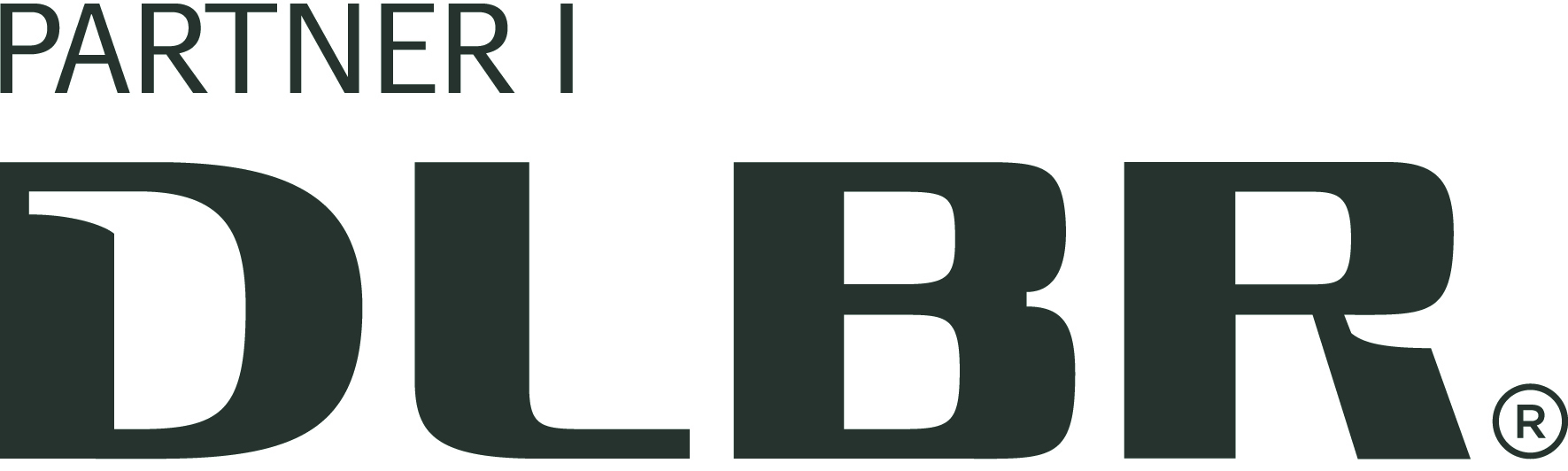 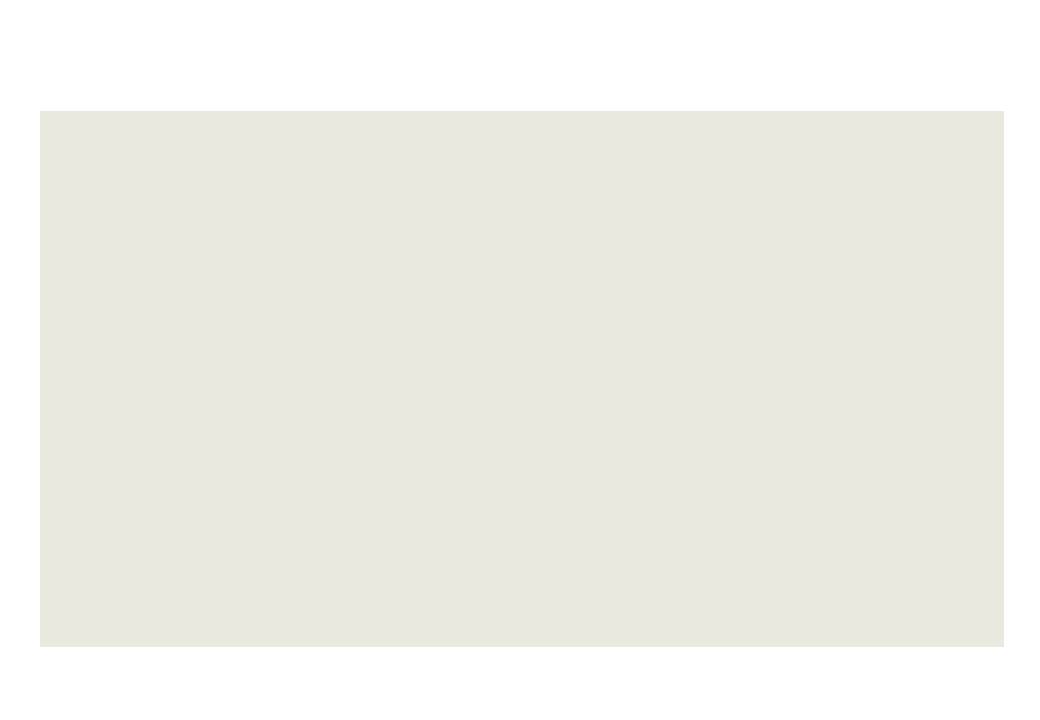 Handlingsplan 3 – ledelse og kompetencer
Indsatsområde:
Leverance
Ansvar
Senest
1
2
2
3
4
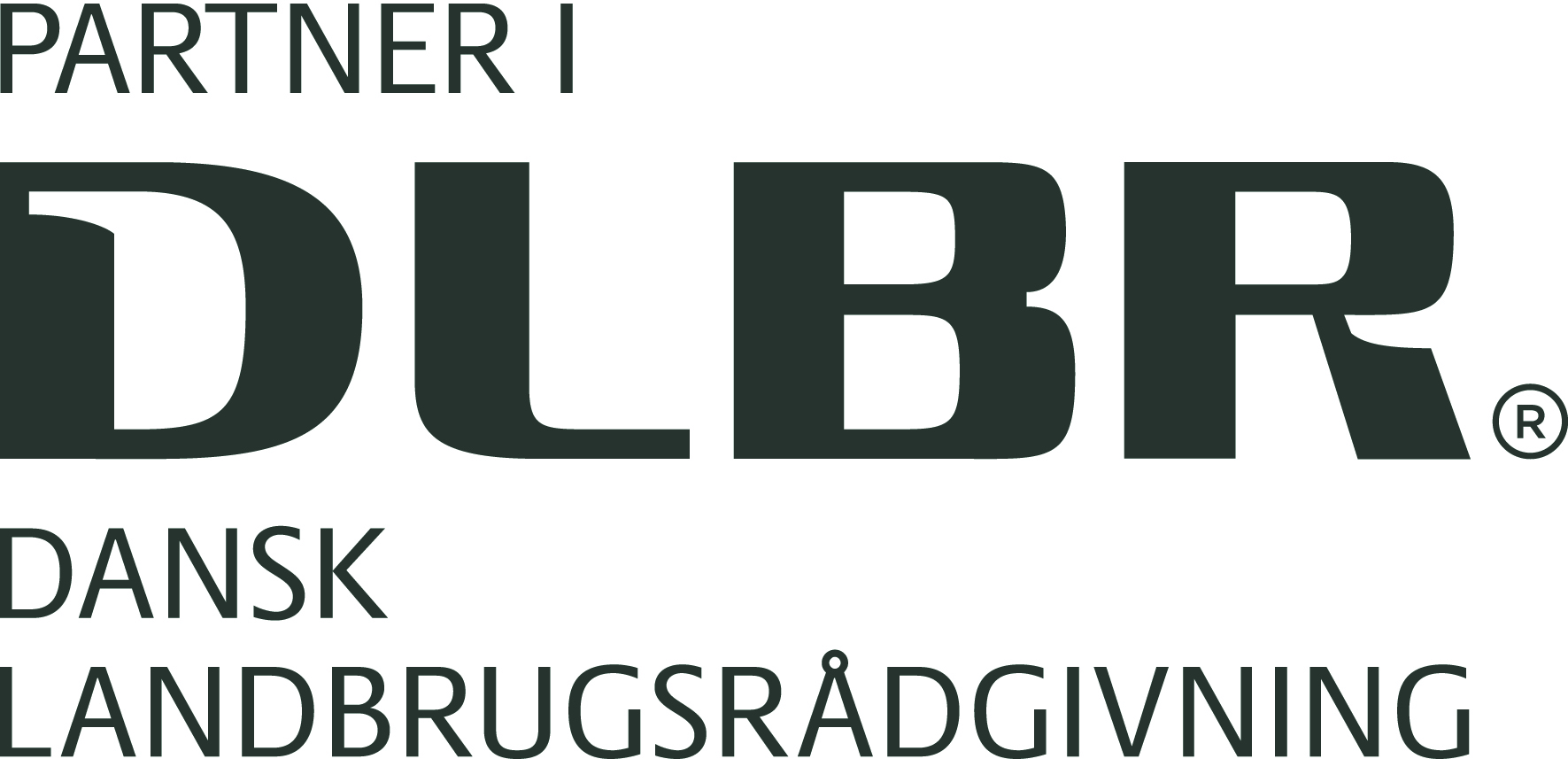 Indsæt eget logo
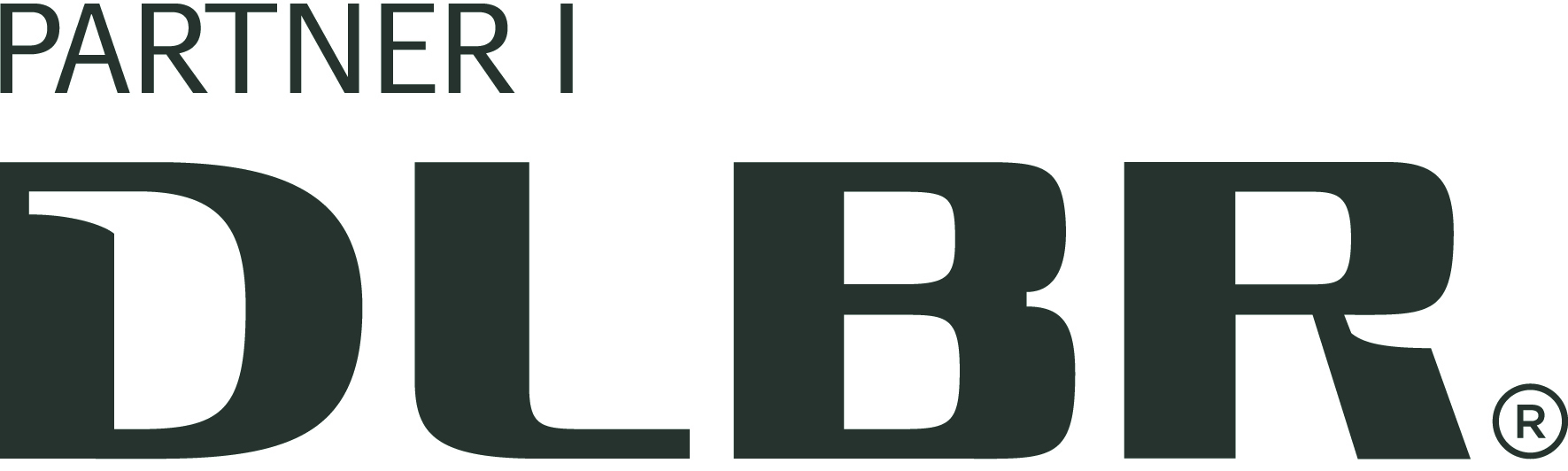 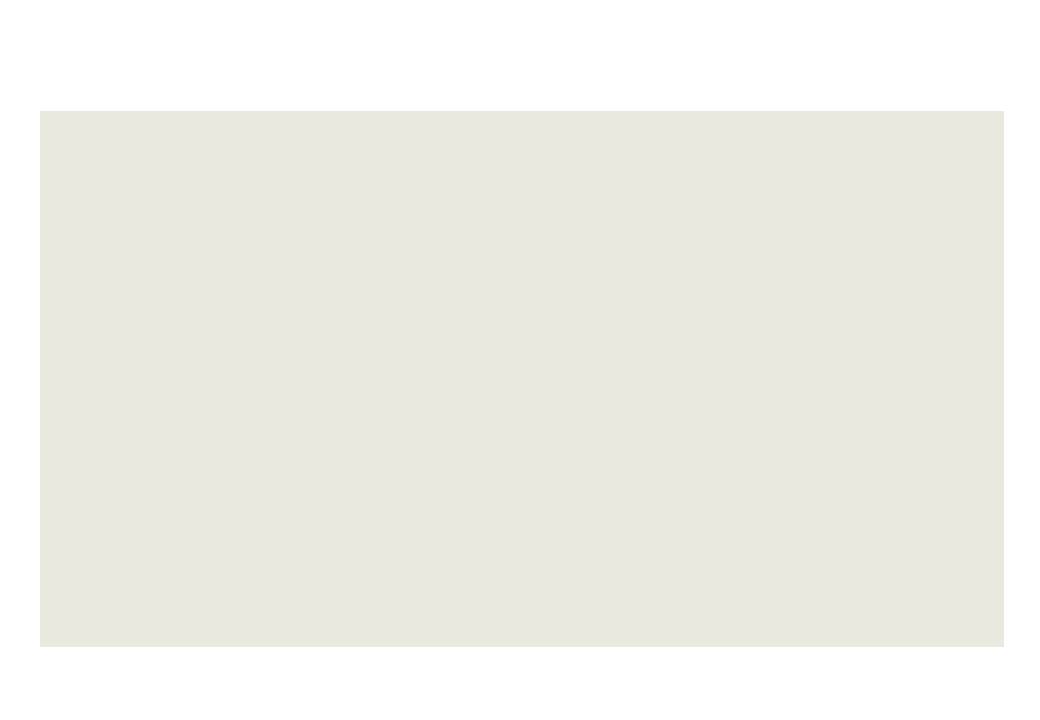 Handlingsplan 4 - økonomi
Indsatsområde:
Leverance
Ansvar
Senest
1
2
2
3
4
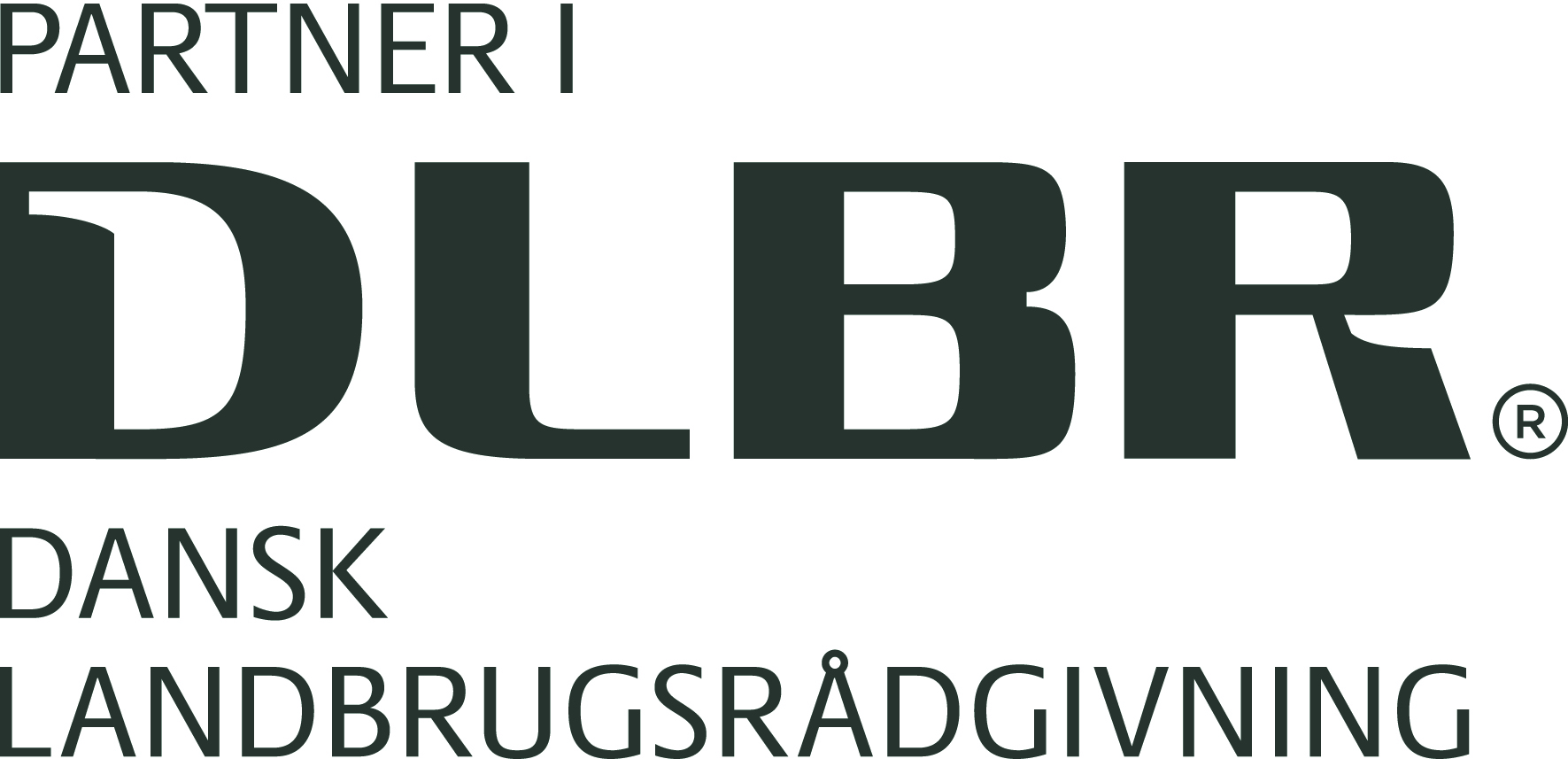 Indsæt eget logo
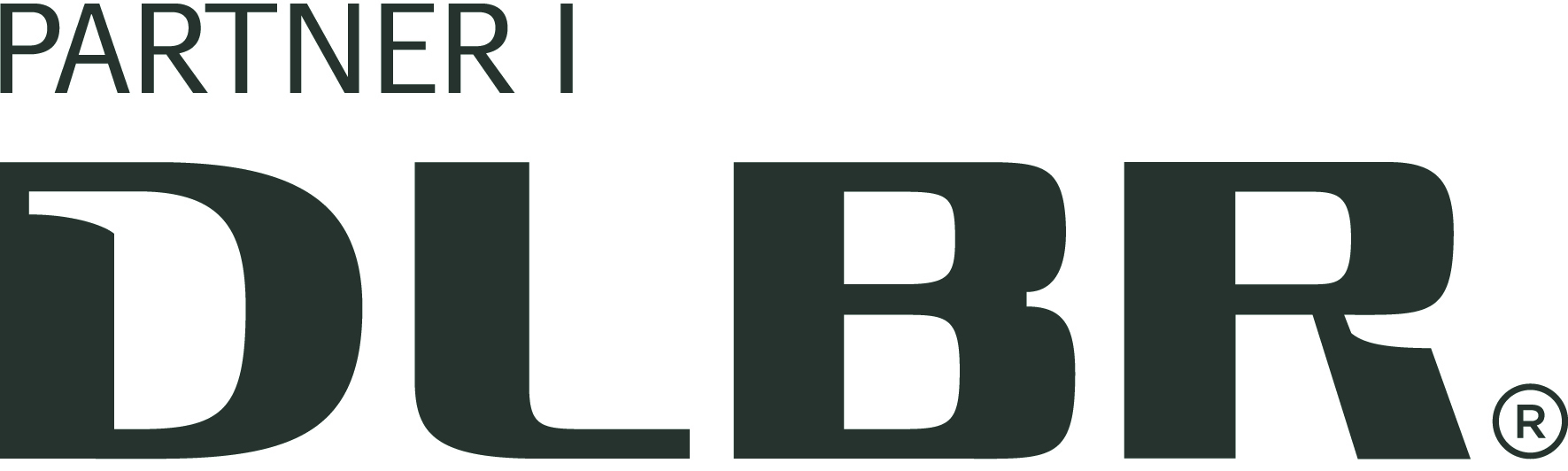 Ganttkort- Oversigt handlingsplaner
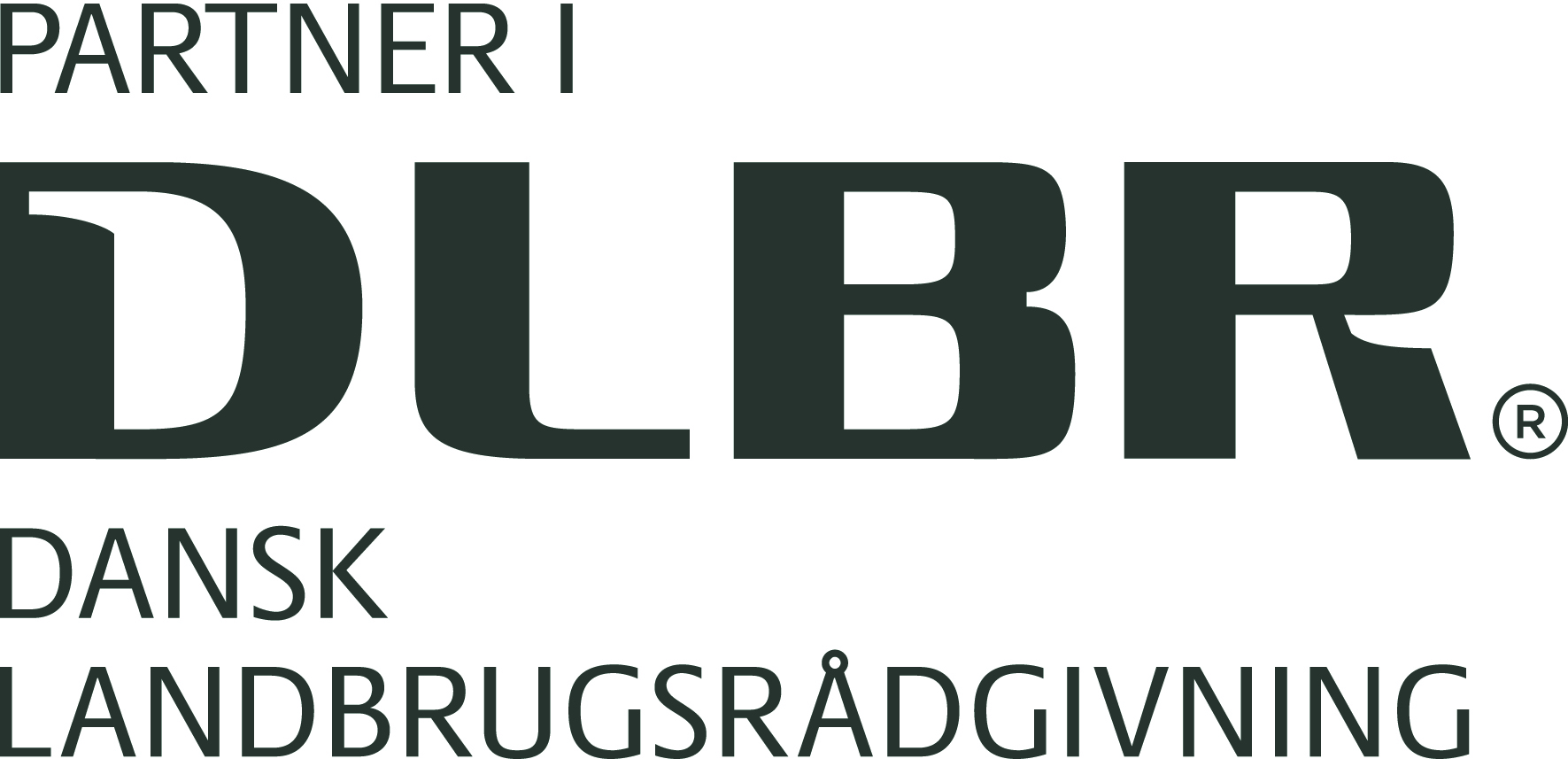 Indsæt eget logo
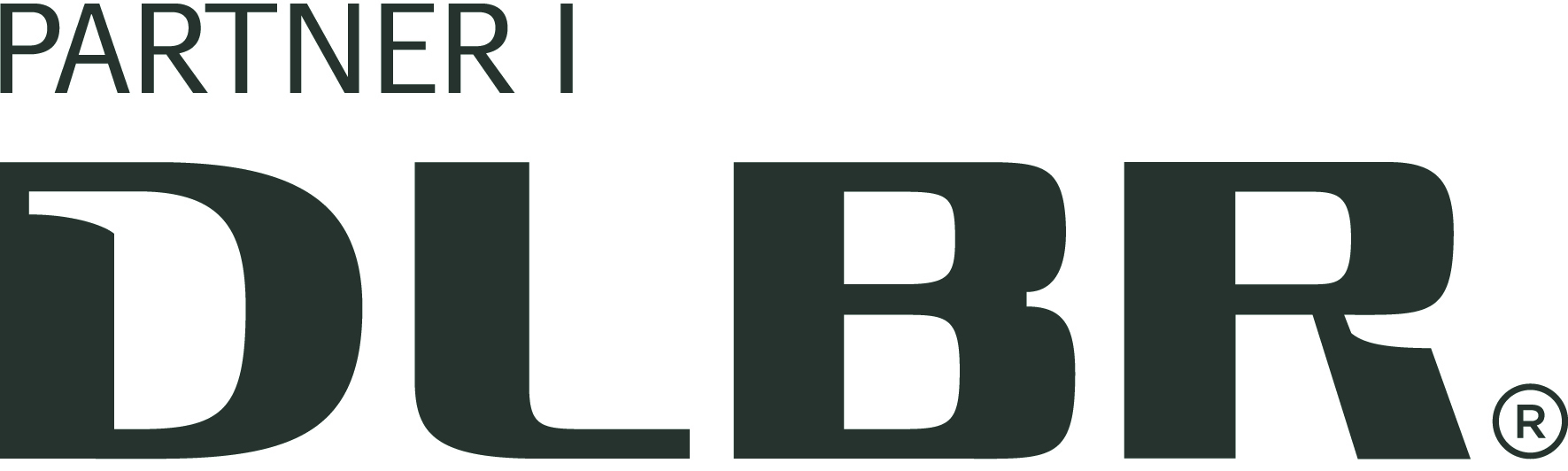